maman
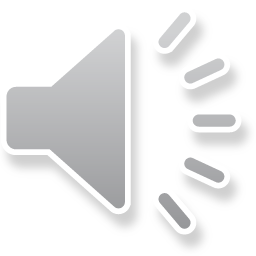 papa
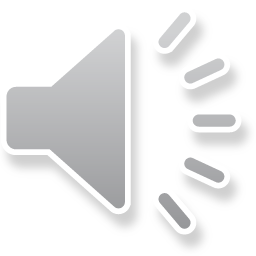 frère
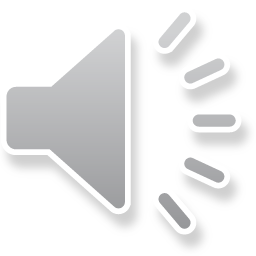 soeur
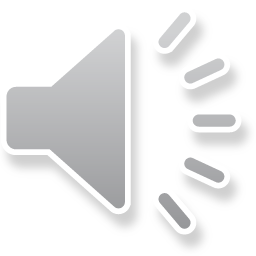 bonjour
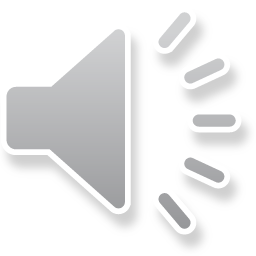 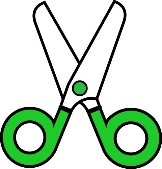 papa
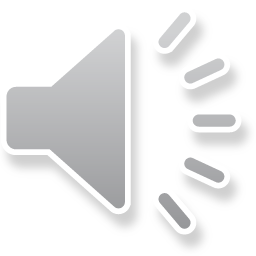 à
il
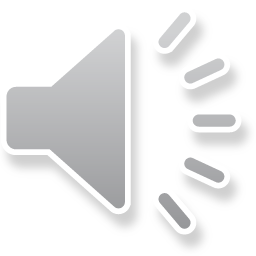 frère
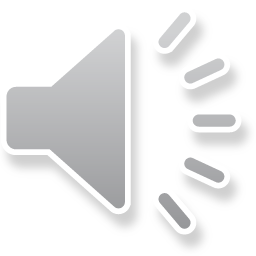 j’ai
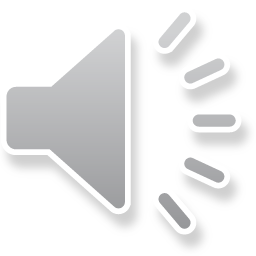 a
i
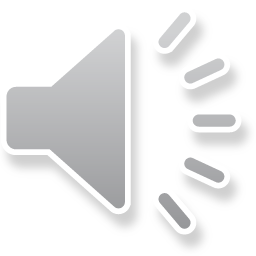 j’aime
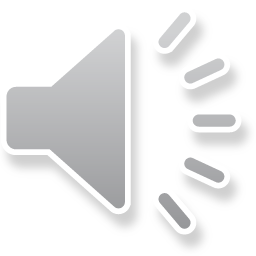 e
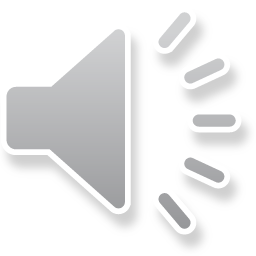 bonjour
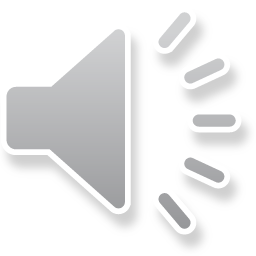 je
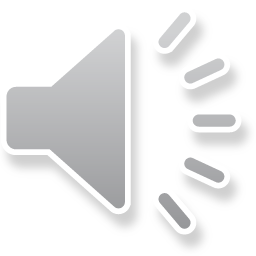 maman
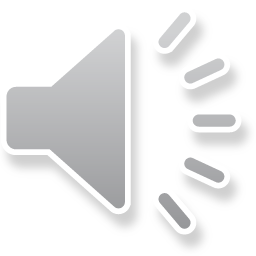 g
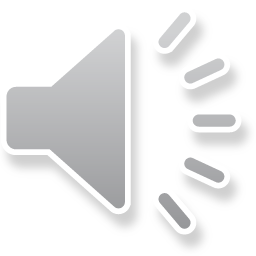 elle
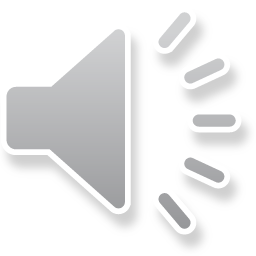 soeur
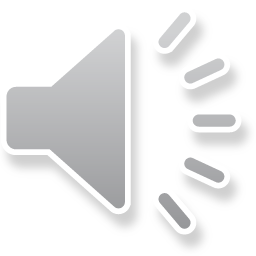 j
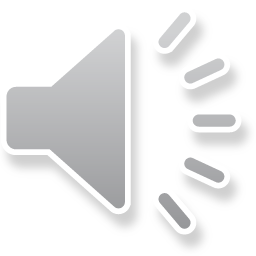